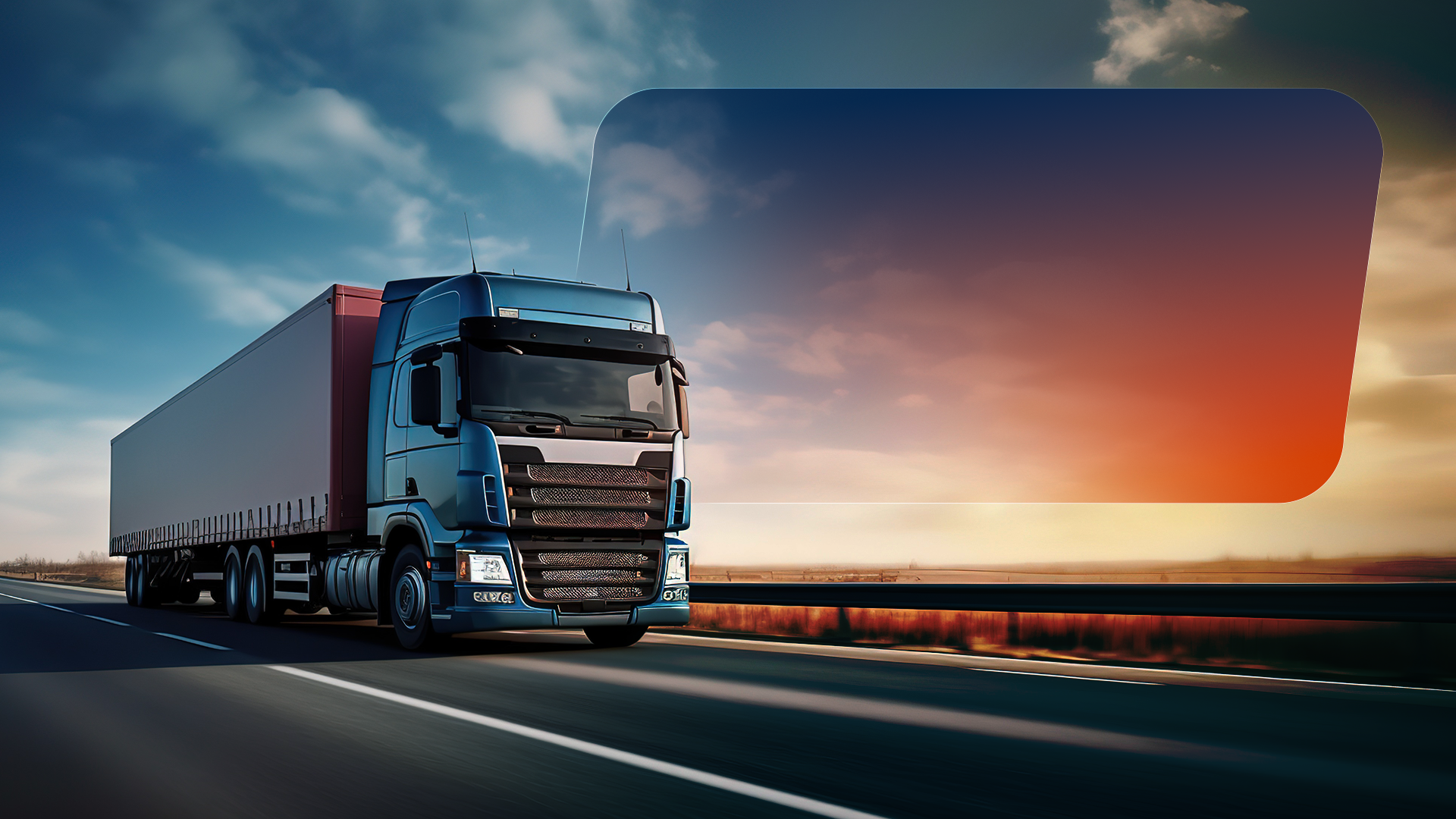 PREVENÇÃO DE ACIDENTES
COM A TELEMETRIA POR IMAGEM
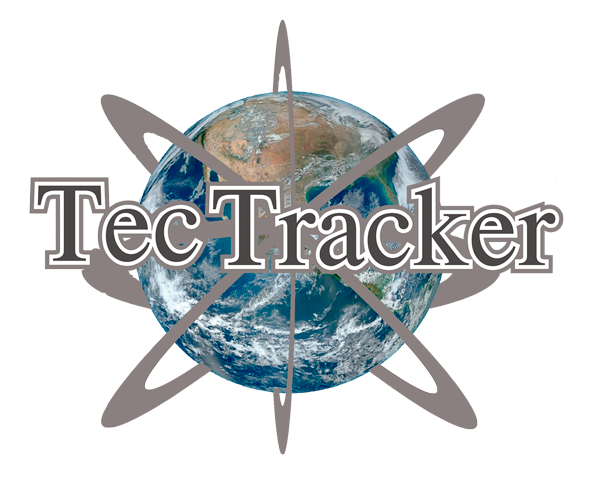 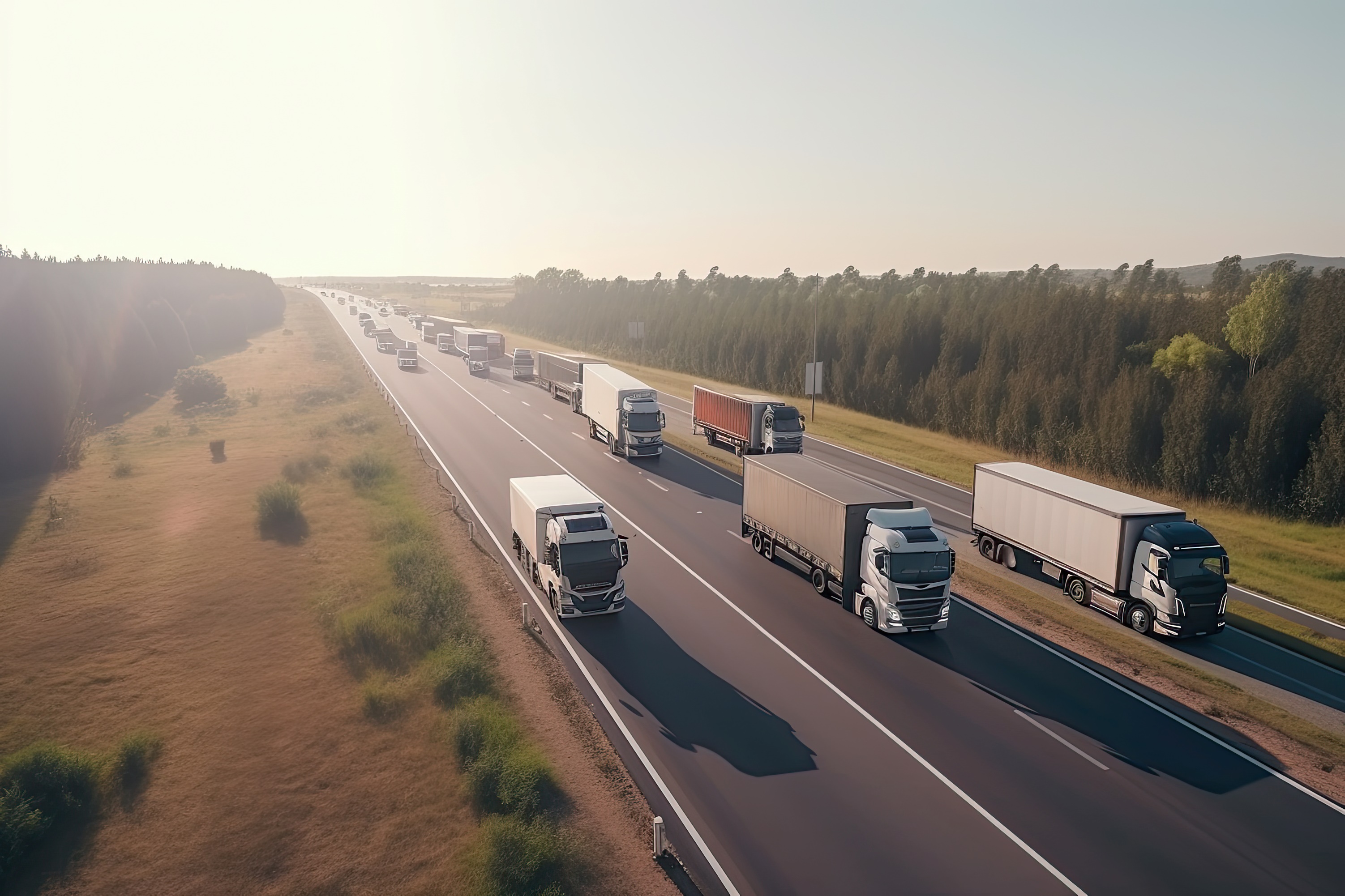 QUEM SOMOS:
A TecTracker Rastreamento é uma empresa de prestação de serviços de controle logístico, monitoramento e localização de veículos com comunicação de dados de alta performance, que permite a localização exata do veículo.
SOBRE A EMPRESA
Sistema totalmente web, sem necessidade de instalação de programas
Acesso ilimitado ao portal de rastreamento via Internet de qualquer computador ou smartphone
Login e Senha individualizados ou por grupo de veículo
Relatórios das ruas percorridas pelo veículo com indicação ponto a ponto no mapa
Informação e registro de chegada em locais pré-definidos
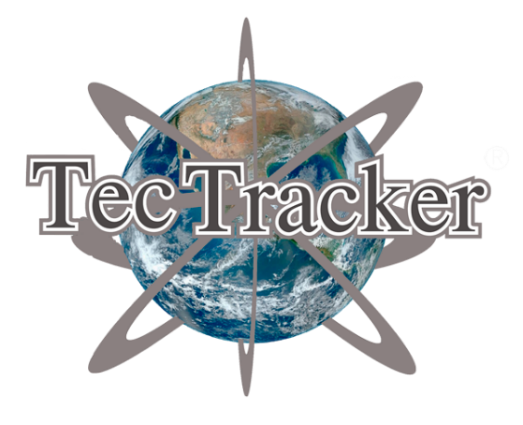 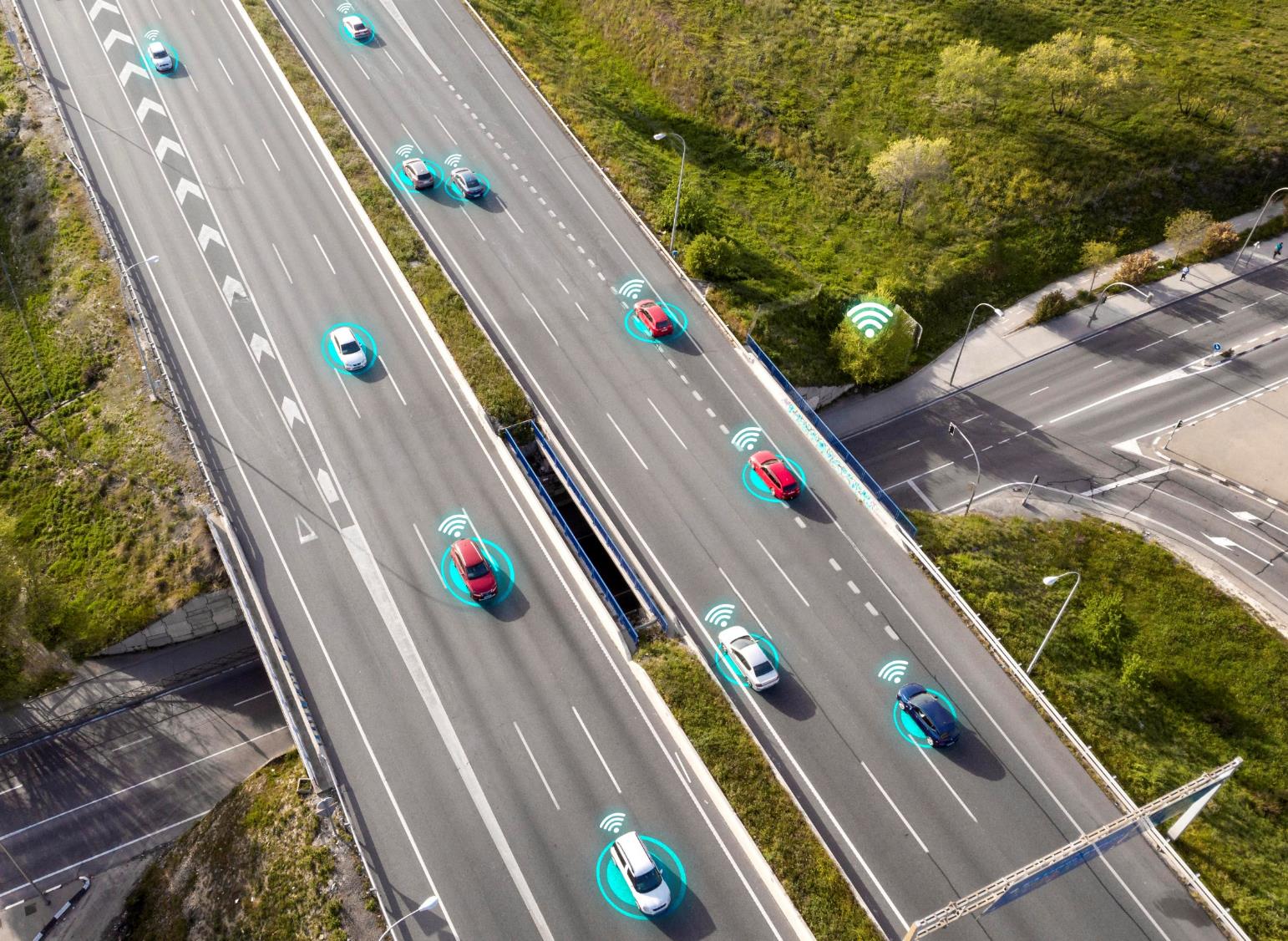 QUAL O PROBLEMA DE MERCADO QUE A VIDEOTELEMETRIA PODE AJUDAR?
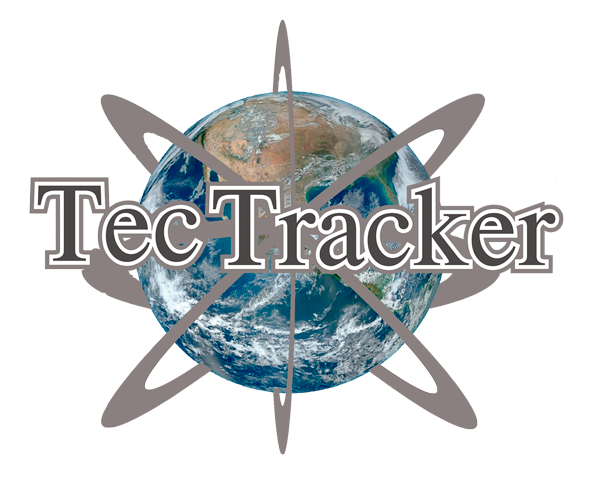 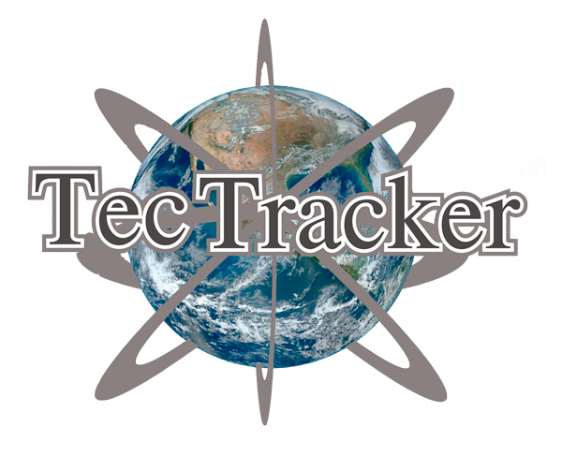 64 mil acidentes registrados em todo o Brasil
Brasil é o 3° país com mais mortes no trânsito em todo o mundo.
84 vítimas fatais por dia
Configurada também como
8ª principal causa de mortes no país
3 óbitospor hora
Totalizando 1,35 milhãode vítimas anualmente.
Com uma frota que ultrapassa os 115 milhões de veículos.
*Dados IBGE (2021) e Status Report on Road Safety e relatório da OMS
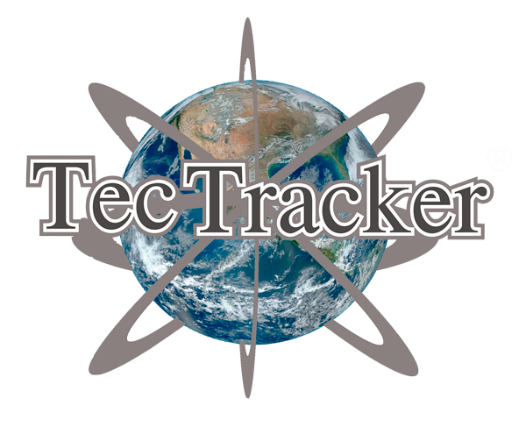 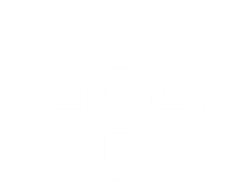 Dormir no volante é a 3ª maior causa de acidentes nas estradas.
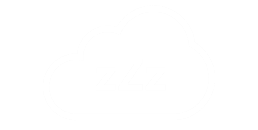 42% dos acidentes estão relacionados à sonolência, segundo a Abramet.
A DURA REALIDADE DO
TRANSPORTE BRASILEIRO
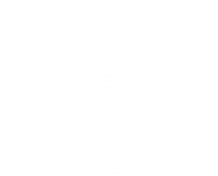 Colisões por falta de atenção em rodovias federais representaram 35% do total relatado pela Polícia Rodoviária Federal.
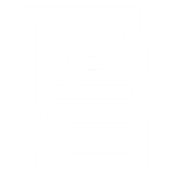 83% dos sinistros em 2022 foram motivados exclusivamente pelo fator humano.
Além de fadiga, stress, cansaço, déficit de atenção ou comprometimento do raciocínio, são comuns fatalidades relacionadas à imprudência ou transgressão às leis de trânsito.
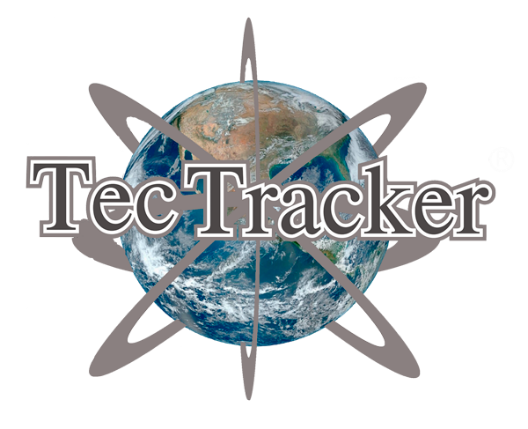 A SEGURANÇA É UMA NECESSIDADE URGENTE
REDUZIR PREJUÍZOS
Os custos dos acidentes nas rodovias estaduais e municipais são de, aproximadamente,
R$ 50 bilhões.
Fonte: Ipea, Denatran e ANTP (2020)
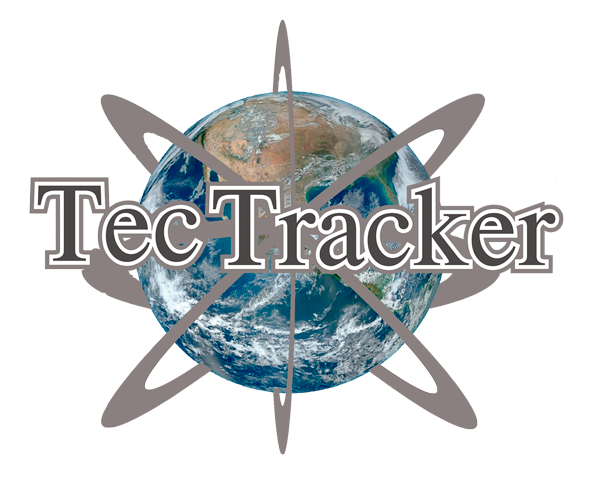 NA ULTIMA DÉCADA AS EMPRESAS TÊM UMA PERDA ANUAL DE:
MAIS DO QUE REDUZIR PREJUÍZOS. É REDUZIR FATALIDADES.  
Sendo que 37,4%dos custos dos acidentes são a associados aos 
veículos, como danos materiais e perda de cargas, além dos procedimentos de remoção dos veículos acidentados.
50 BILHÕES
Fonte: Ipea e ANTP (2020)
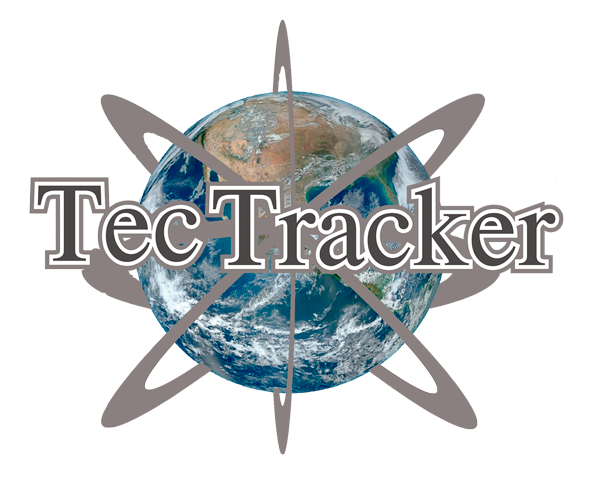 REDUZIR CUSTOS E EVITAR PREJUÍZOS
O QUE COMPÕE OS CUSTOS COM ACIDENTES?
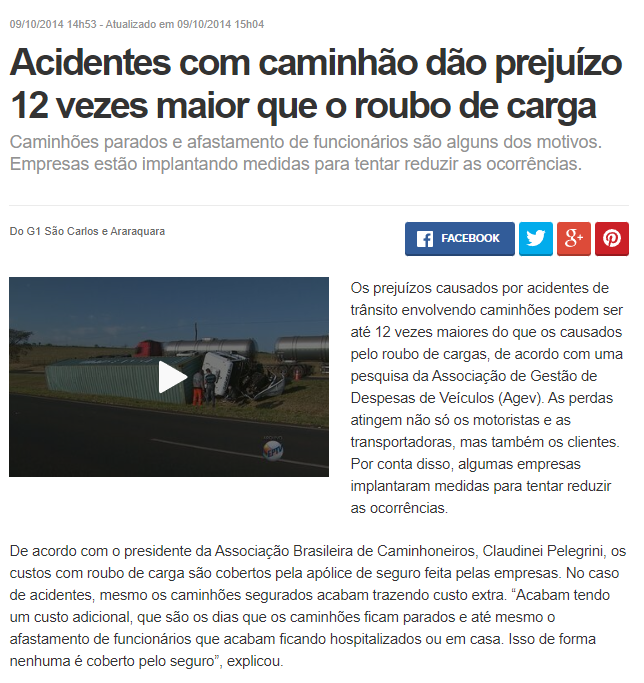 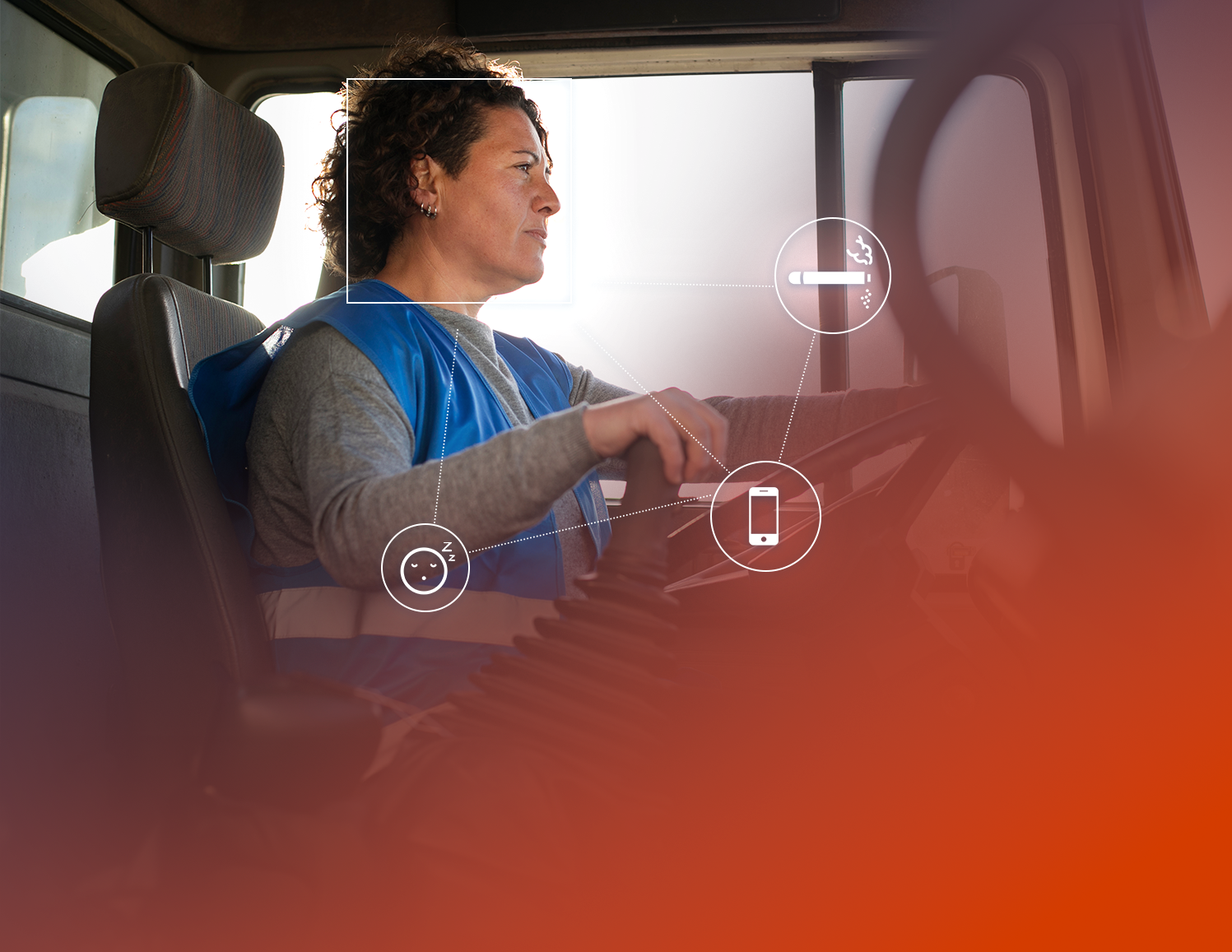 ATUAR NA PREVENÇÃO É UMA RESPONSABILIDADE DAS EMPRESAS.
Então como mapear esses riscos e ter uma frota mais segura?
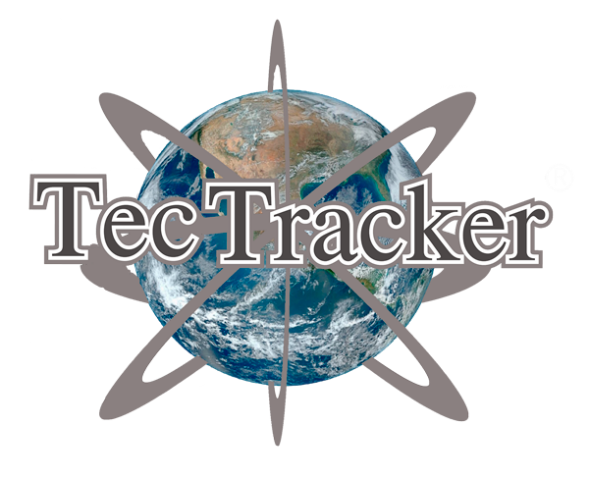 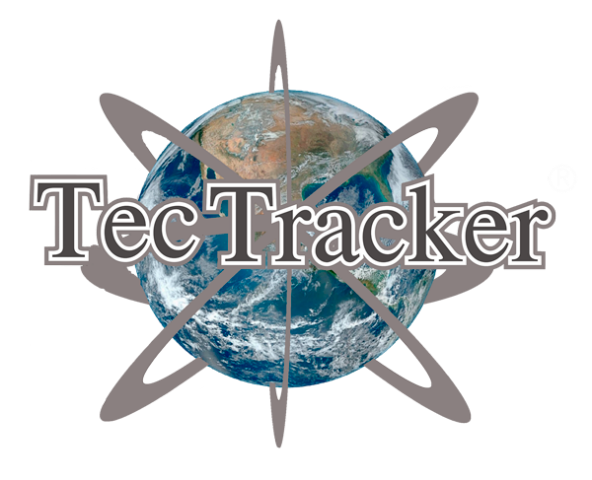 PRAZER, VIDEOTELEMETRIA SUA NOVA ALIADA DE UM TRÂNSITO MAIS SEGURO
70%
80%
60%
50%
65%
de aumento do uso do cinto de segurança;
de redução de distração ao volante;
de redução no número de colisões;
de redução em multas de trânsito.
menos eventos de excesso de velocidade;
FONTE: ESTUDO DE 2020 DA FROST & SULLIVAN DE TELEMETRIA COM VÍDEO
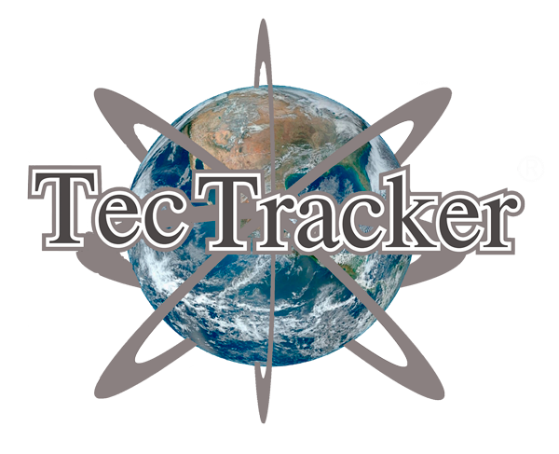 TECNOLOGIA QUE RESOLVE PROBLEMAS
Vídeotelemetria: transformando a segurança no trânsito e reduzindo prejuízos e custos nas frotas. 
Confira os 15 problemas que ela pode ajudar:
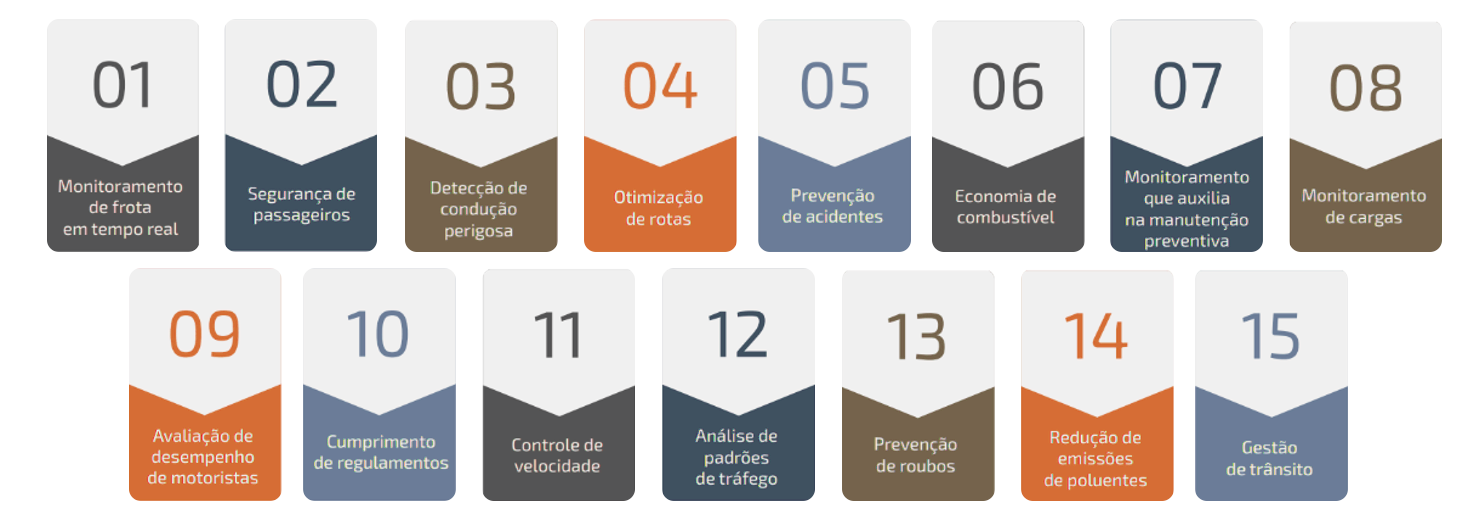 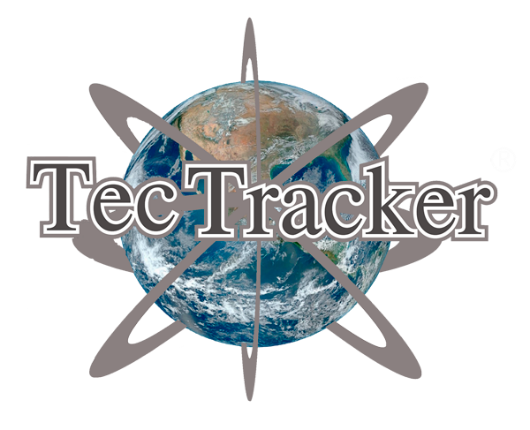 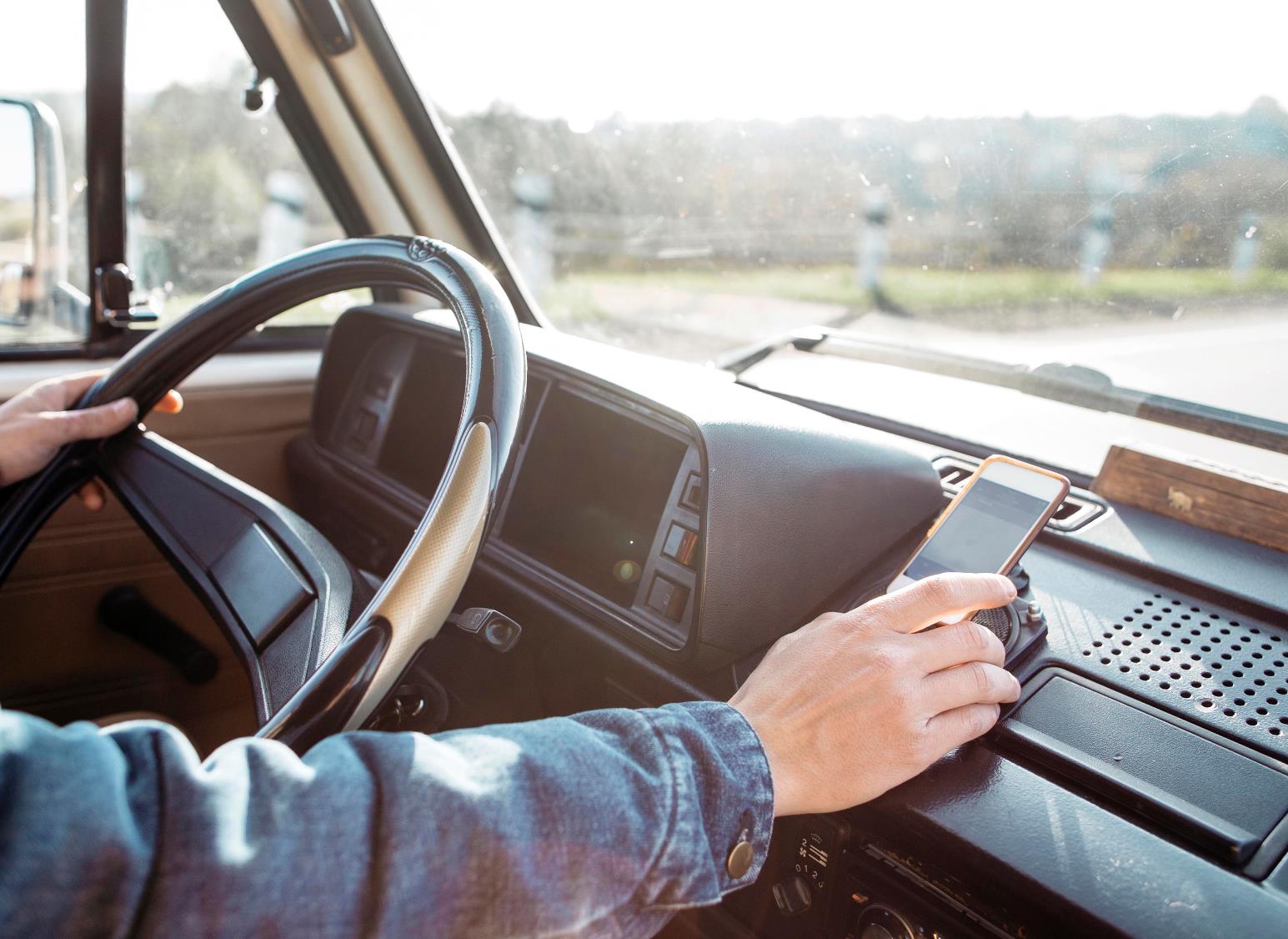 O USO DE DISPOSITIVOS EM VÍDEO É UM CAMINHO SEM VOLTA
Segundo o estudo The Video Telematics Market, da Berg Insight, de 2021 para 2022 houve um aumento de 17% de dispositivos de vídeos instalados em veículos na América do Norte. Até 2025, este aumento chegará a 86%.
O mercado está em crescimento acelerado no Brasil, em busca de mais inteligência e redução de custos. Quem ficar de fora perderá vantagem competitiva.
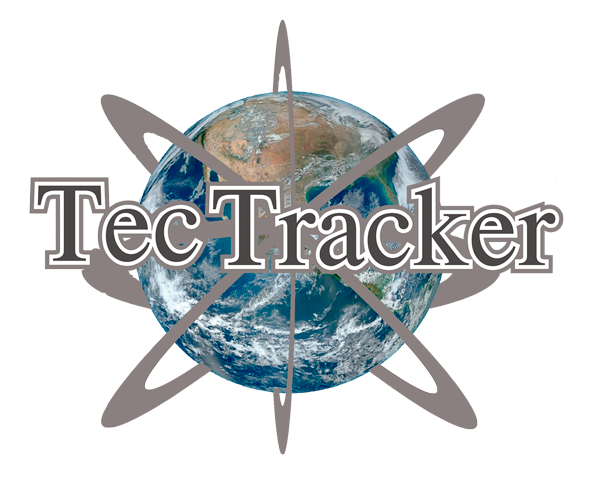 GRAÇAS À UTILIZAÇÃO DA VIDEOTELEMETRIA,
Enfrentar os desafios da gestão de frotas em diversos segmentos da mobilidade no trânsito brasileiro já é possível.
Empresas de logística
Empresas de energia
Empresas de segurança
Empresas Agrícolas
Empresas de transporte público
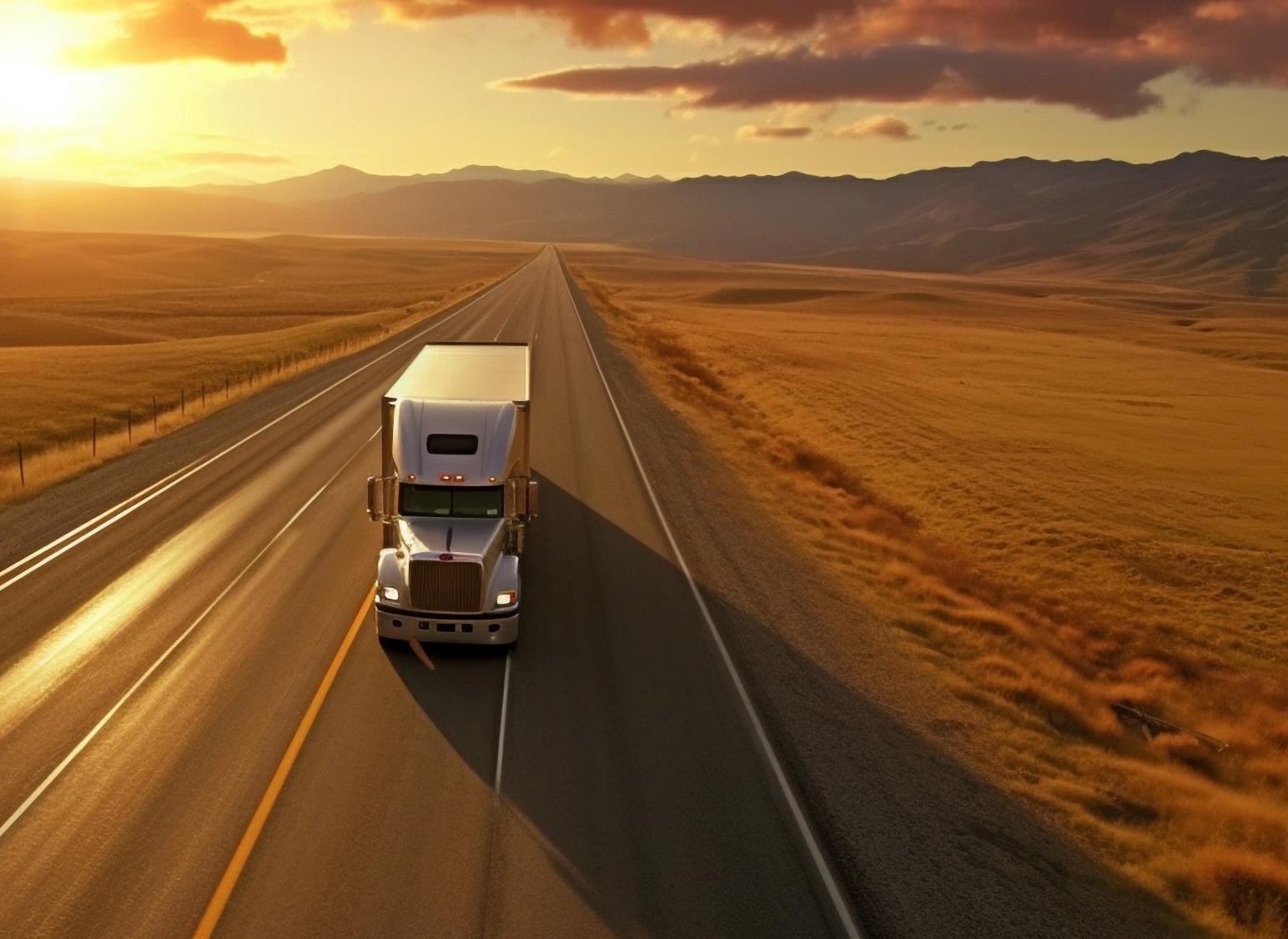 LINHA JC
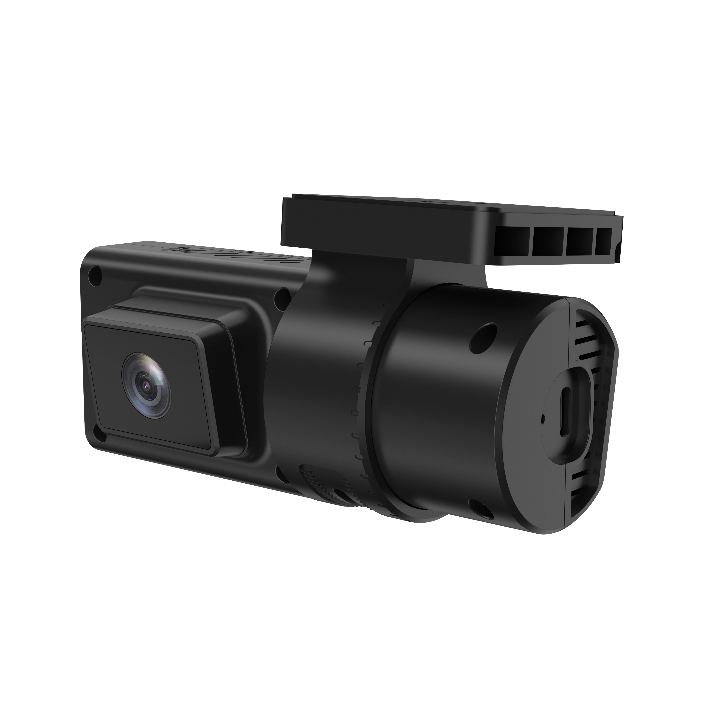 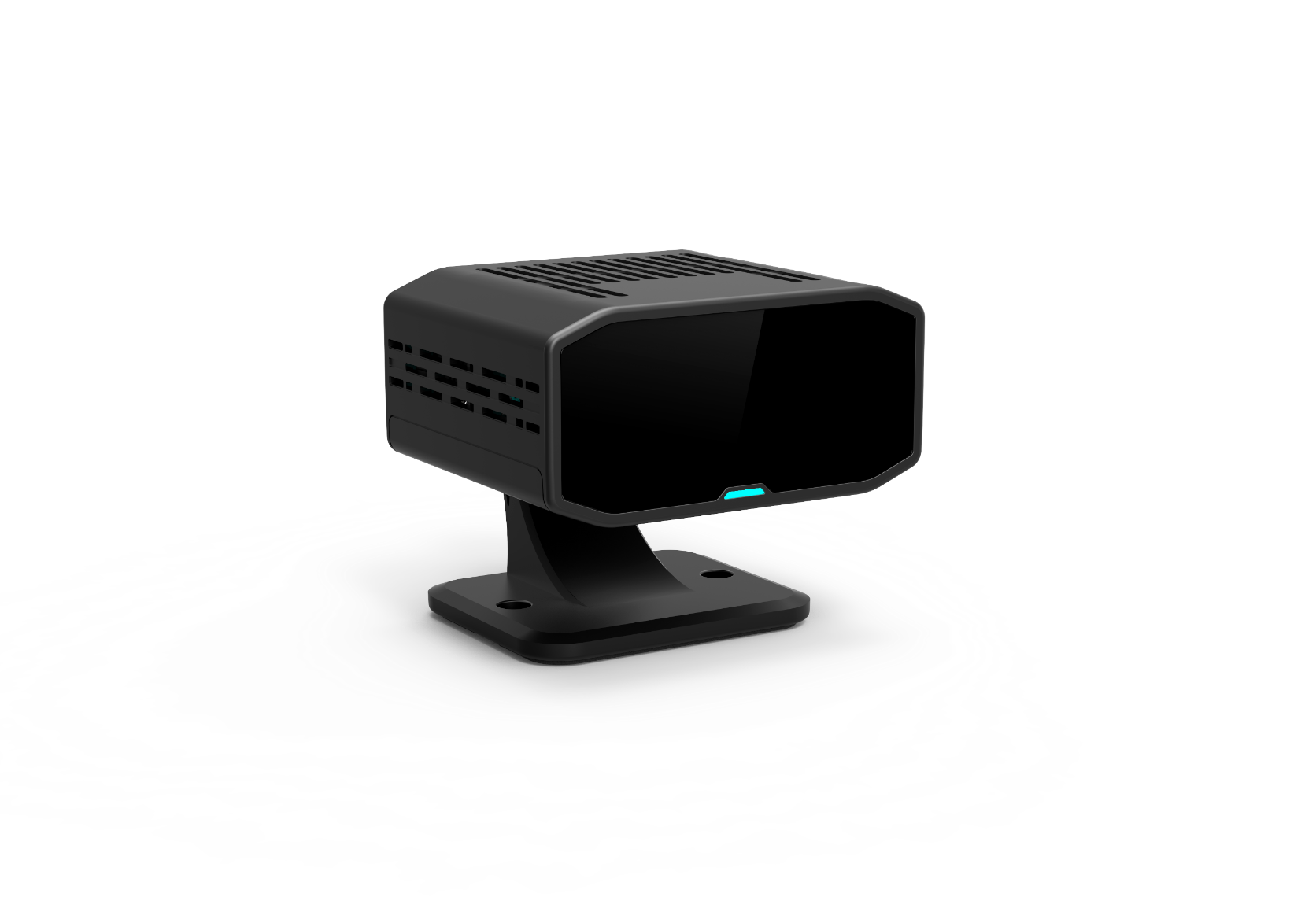 SERIES  – JIMI IOT BRASIL
TELEMETRIA POR IMAGEM
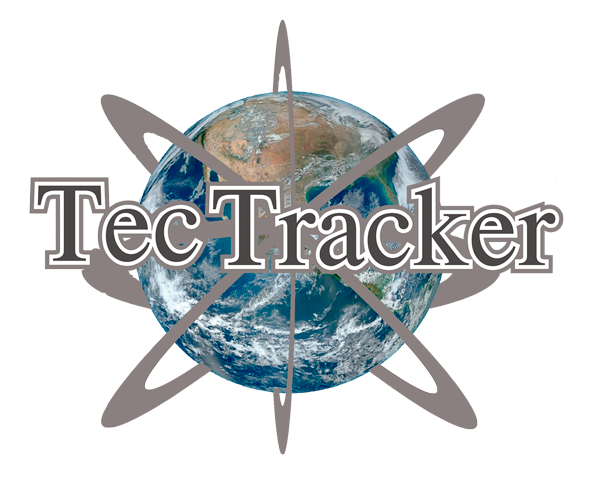 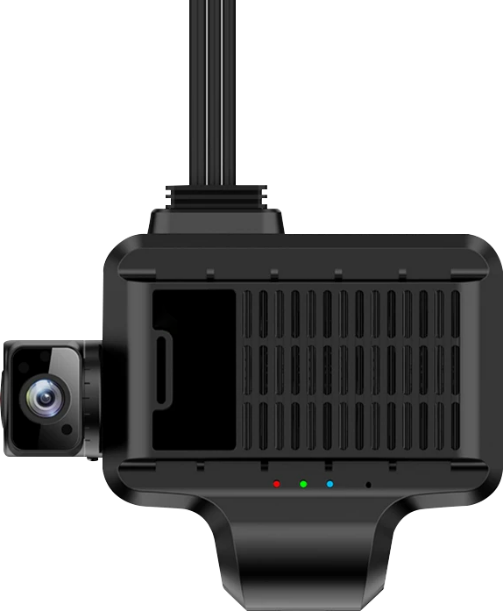 GRAVAÇÃO E MONITORAMENTO
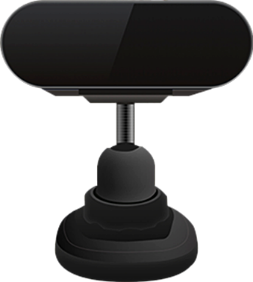 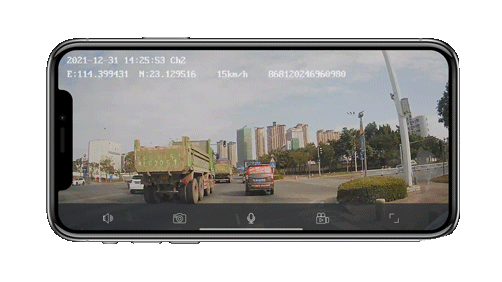 Investigação de assaltos;
Informação para seguradoras em caso de sinistro;
Evidência em processos de acidentes de trânsito;
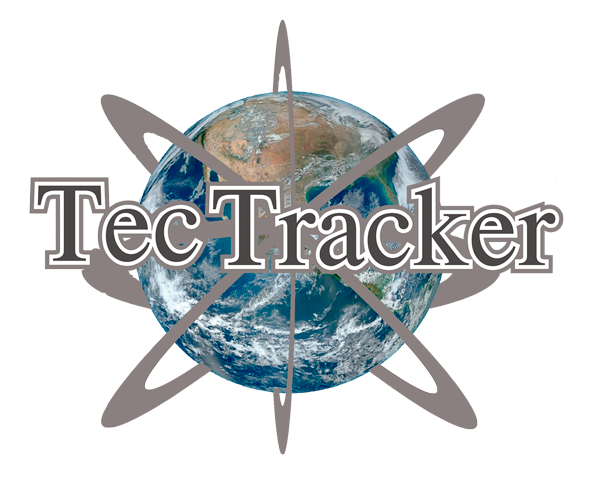 Análises para identificar pontos que precisam ser reforçados aos motoristas em treinamentos.
LINHA JC
SERIES 4XX
TELEMETRIA POR IMAGEM
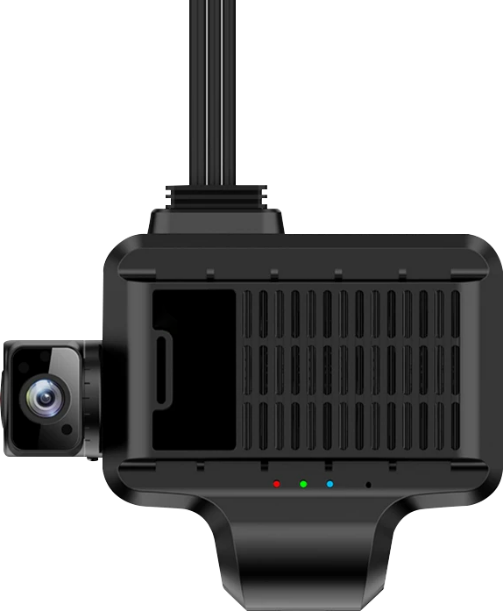 ASSISTENTE DE DIREÇÃO
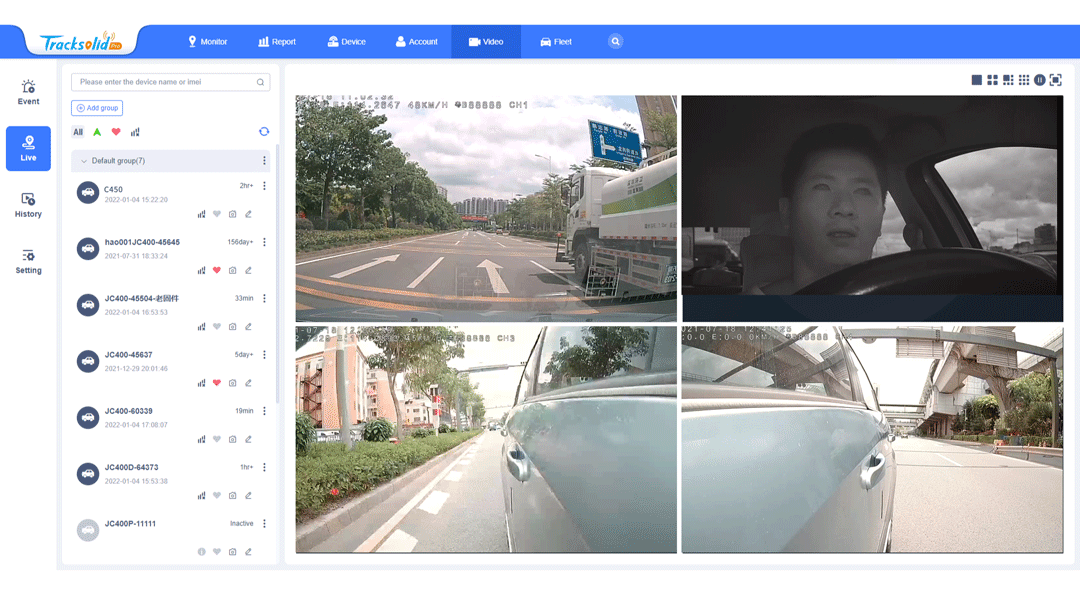 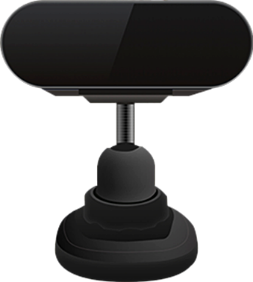 Monitoramento em tempo real do comportamento do condutor;
Avisos sonoros na cabine do veículo;
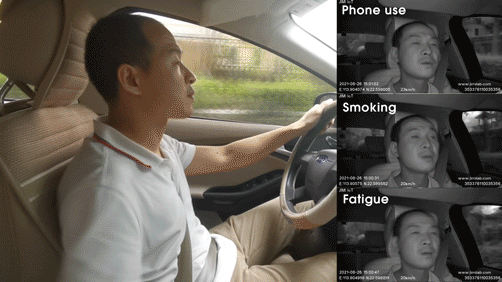 Gera evidências de infração;
LINHA JC
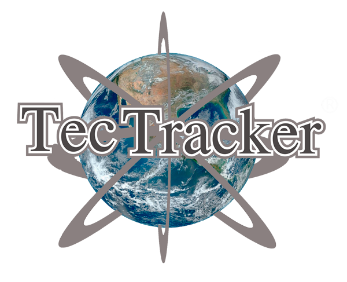 SERIES 4XX
TELEMETRIA POR IMAGEM
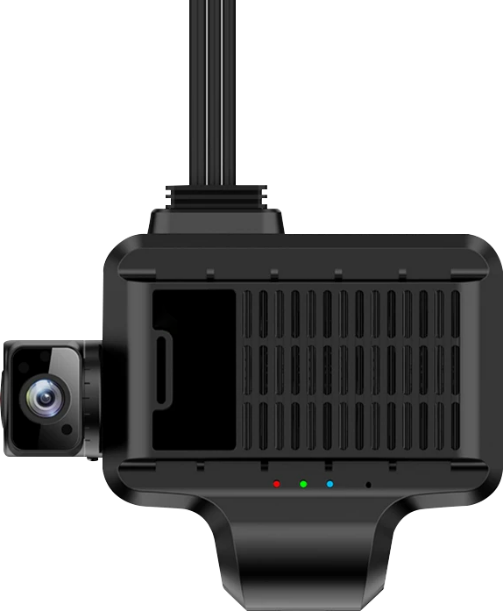 ADVANCED DRIVER
ASSISTANCE SYSTEM (ADAS)
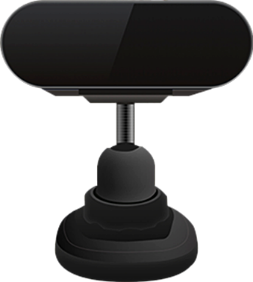 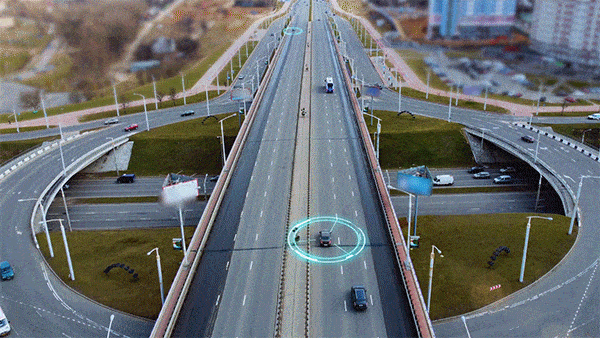 Detecção de Risco de Colisão Frontal;
Detecção de Desvio de Faixa Contínua;
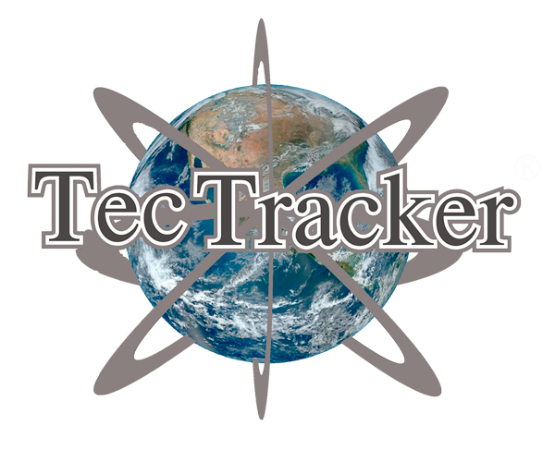 LINHA JC
SERIES 4XX
TELEMETRIA POR IMAGEM
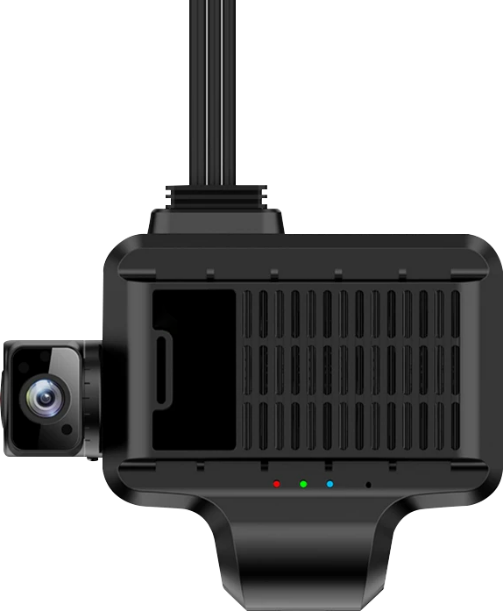 DRIVER MONITORING
SYSTEM (DMS)
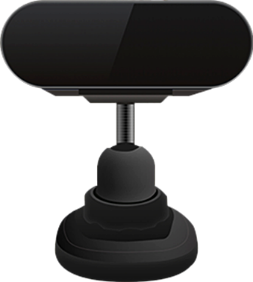 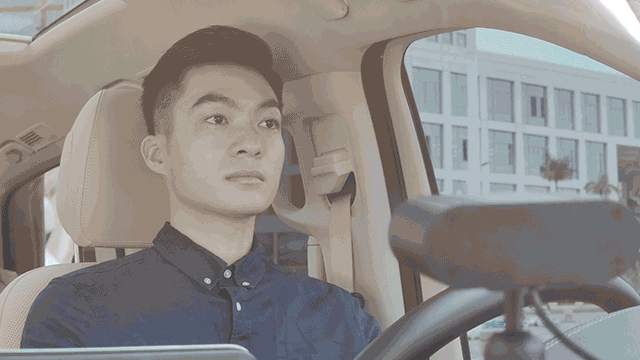 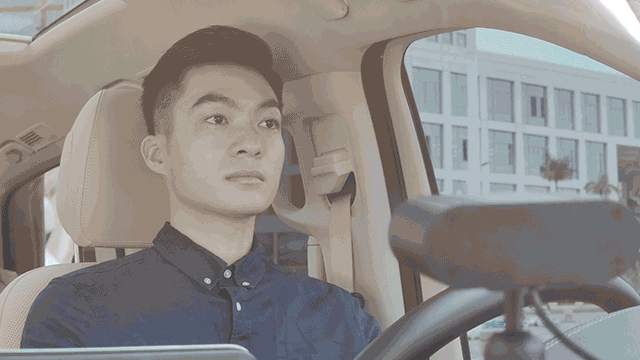 Detecção de Sonolência;
Detecção de Distração;
Detecção de uso de Celular;
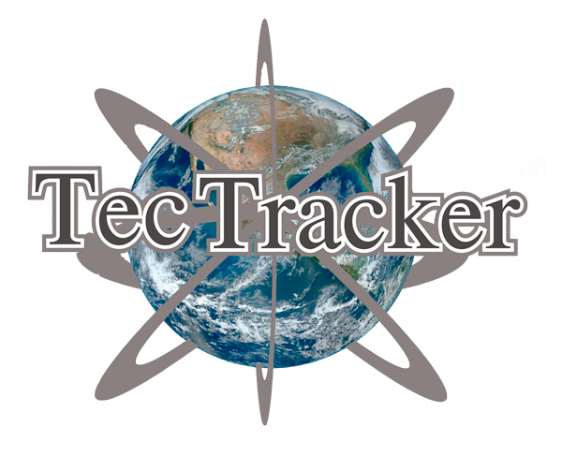 LINHA JC
Detecção de uso de Cigarro.
SERIES 4XX
TELEMETRIA POR IMAGEM
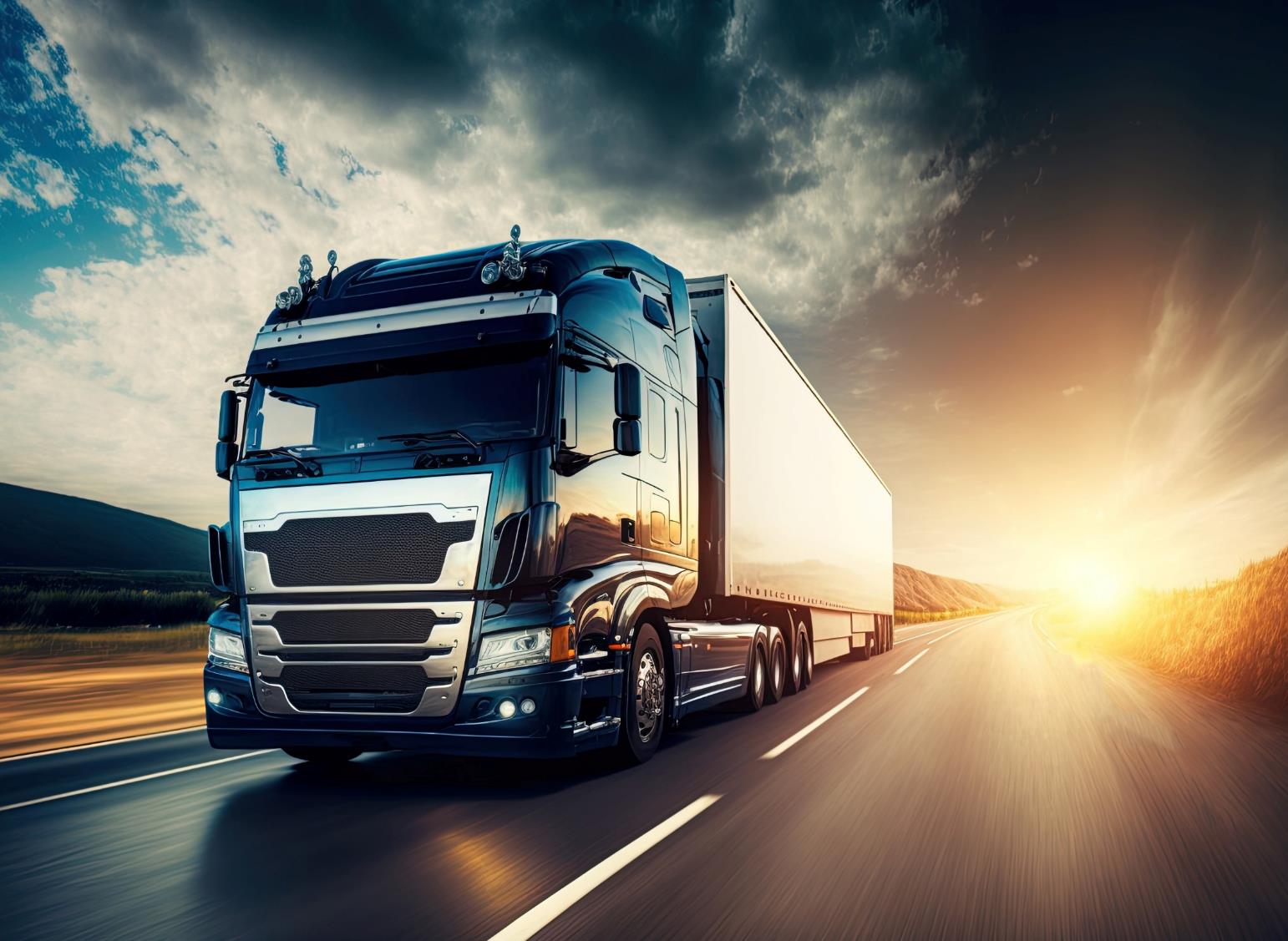 NÃO BASTA SOMENTE RASTREAR OS VEÍCULOS DA FROTA.
Agora é preciso visualizar a condução, ser alertado dos sinistros para tomar decisões a partir de dados.
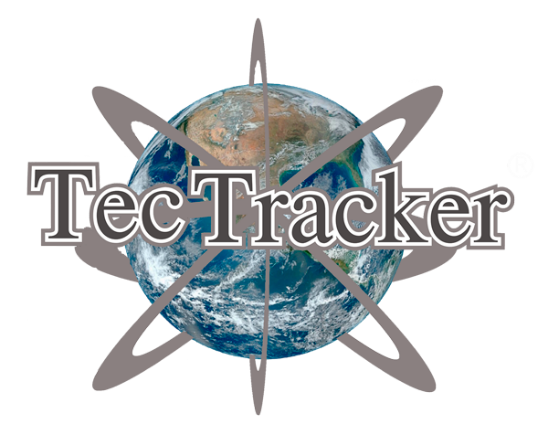 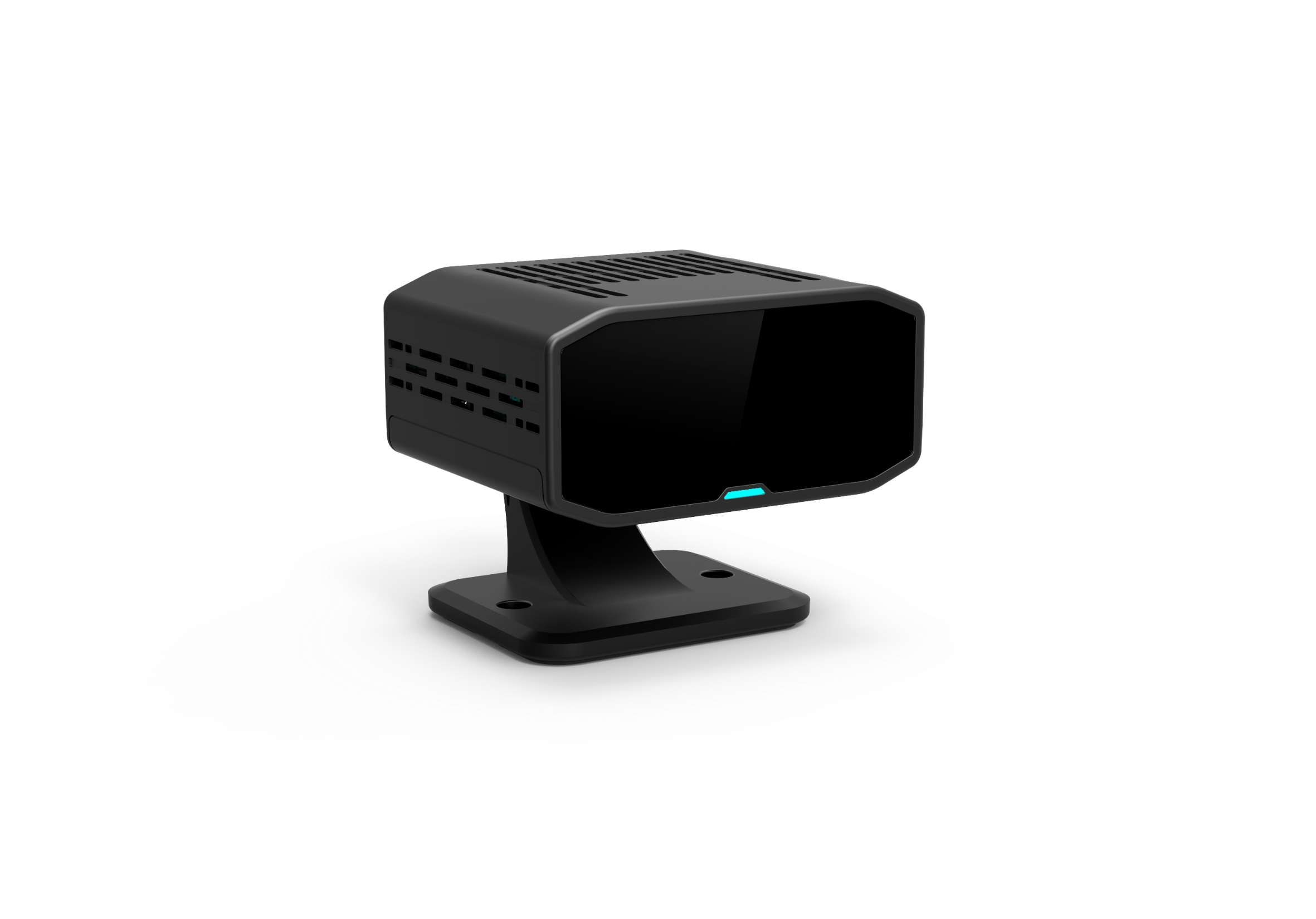 DMS CÂMERA 4G: 
pode ser usada como dispositivo autônomo ou em conjunto com outras dashcam.
Detecção de fadiga ou distração;
Par de LEDs IR-940 garante a captura noturna de imagem nítidas
Compatibilidade com dashcam e rastreadores de outras marcas;
JC170
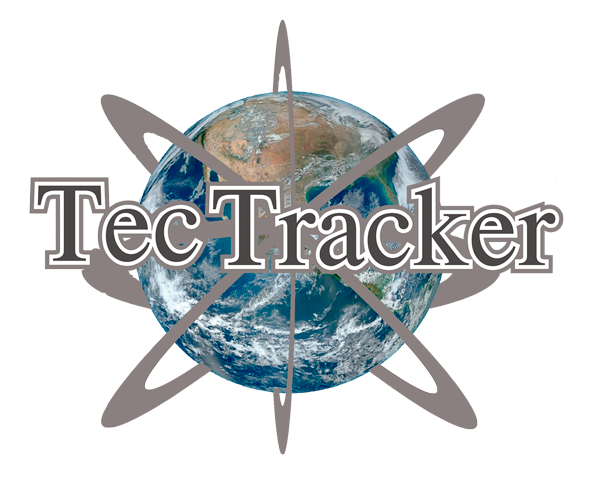 Algoritmo DMS integrado;
DMS compacta e versátil. Ideal para rastrear e monitorar o comportamento de condução.
Instalação flexível
TELEMETRIA POR IMAGEM
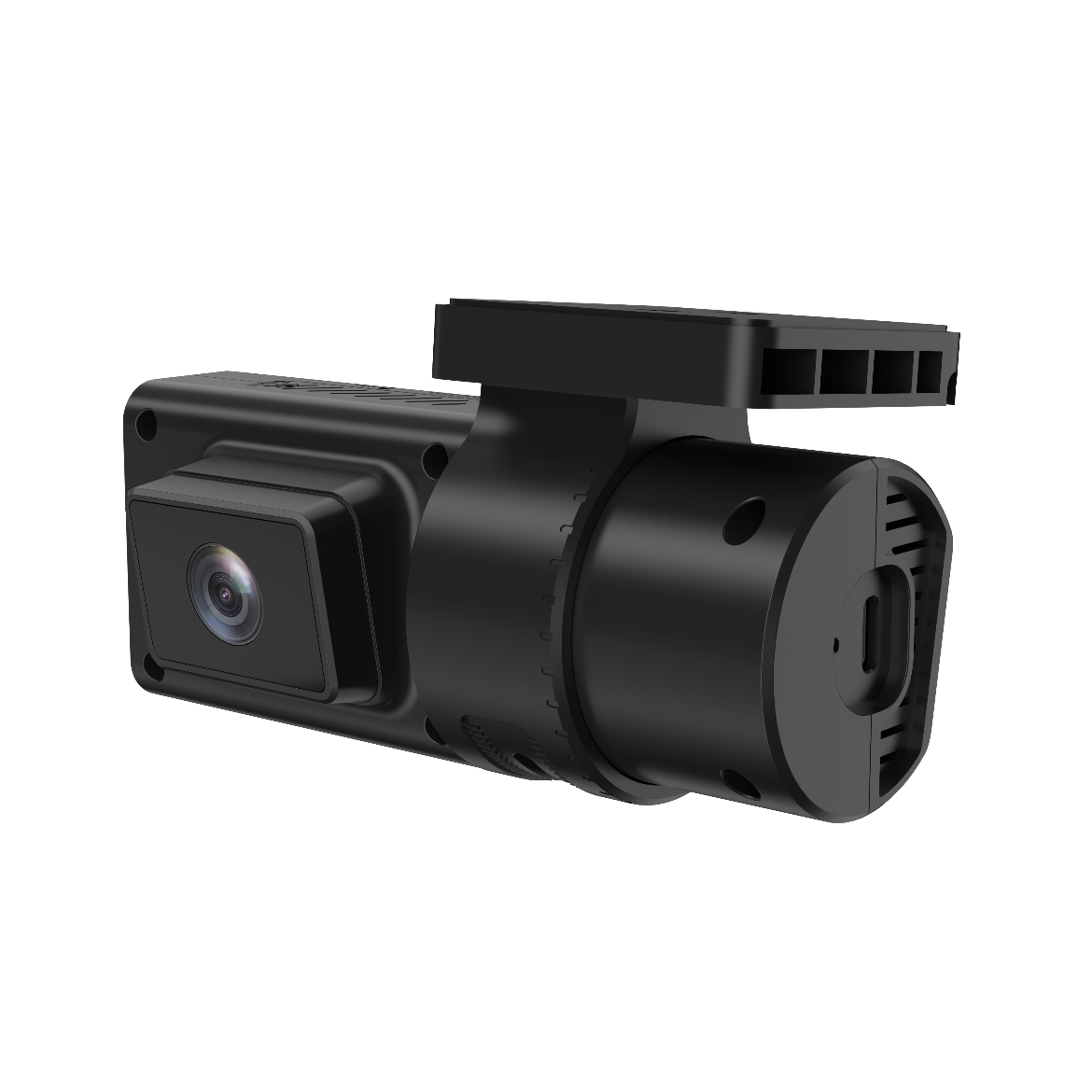 DUAL-CHANNEL 4G:assista a vídeos ao vivo, reproduzir imagens históricas a qualquer hora.
Vigilância em vídeo ao vivo junto a plataforma;
Registrador GPS embutido;
Imobilização do veículo em casos de roubo;
JC181
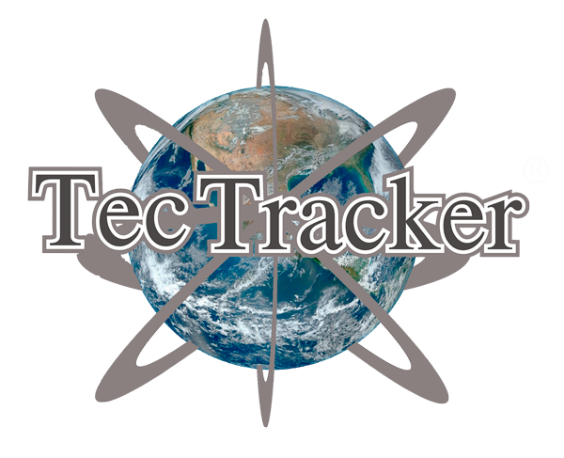 Gravação Dual-Channel da estrada e da cabine;
Dashcam compacta, com gravação em dois canais, ideal para uso em veículos leves.
Botão de Pânico.
TELEMETRIA POR IMAGEM
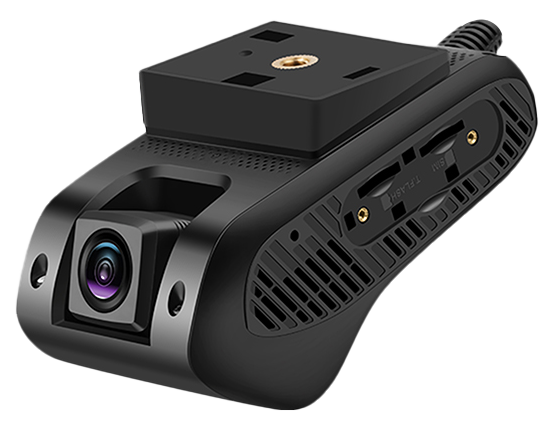 DASHCAM 4G:com duas câmeras 1080P, uma voltada para a rodovia e outra para a cabine,
Rastreamento de frota em tempo real;
Gravação de vídeos de eventos na nuvem em 2 canais;
Vários padrões de comunicação, via 2G/3G/4 e WiFi.
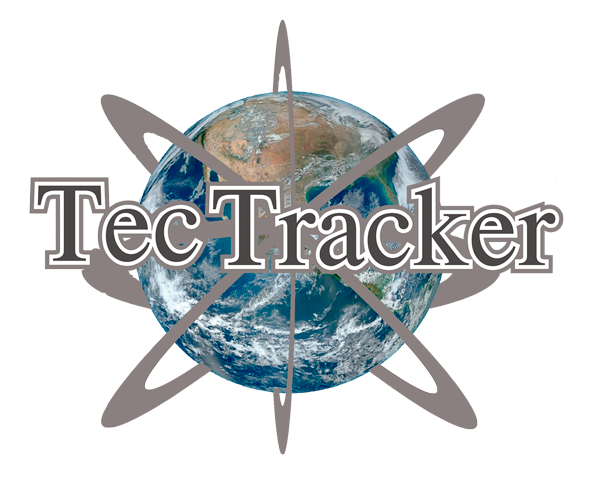 JC400P
Botão de pânico opcional;
A porta de entrada para videotelemetria.
TELEMETRIA POR IMAGEM
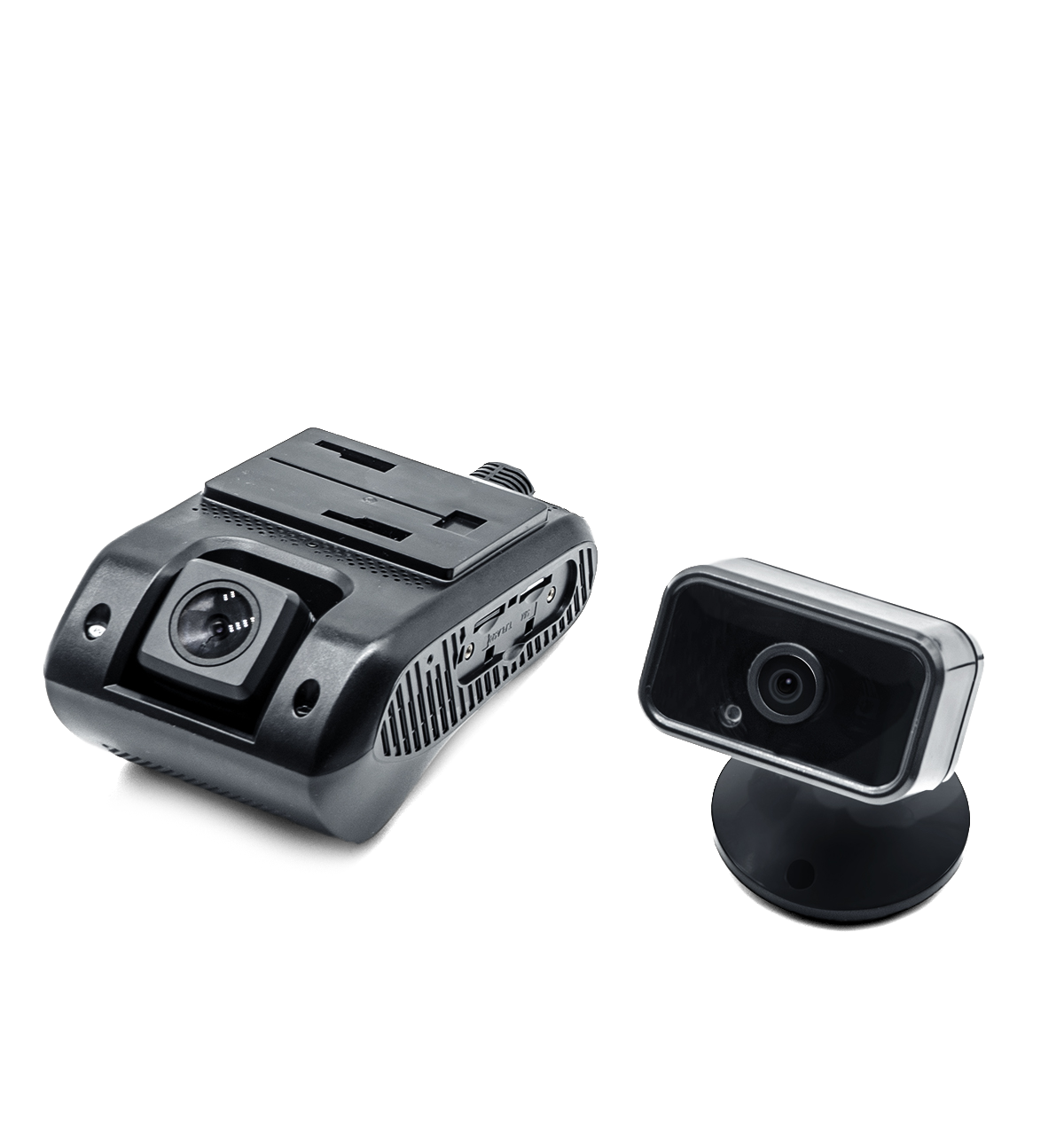 DASHCAM 4G VERSÁTIL:com duas câmeras, uma voltada para a rodovia e outra para a cabine,
Rastreamento de frota em tempo real;
Análise de comportamento de dirigibilidade.
Vários padrões de comunicação, via 2G/3G/4 e WiFi.
JC400A
Botão de pânico opcional;
Elevando a segurança, eficiência e sustentabilidade na gestão de frotas.
Configurável para se conectar a redes Wi-Fi locais, garantindo funcionalidade mesmo em áreas remotas.
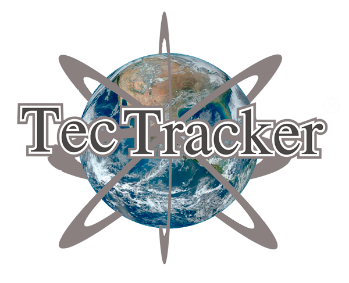 TELEMETRIA POR IMAGEM
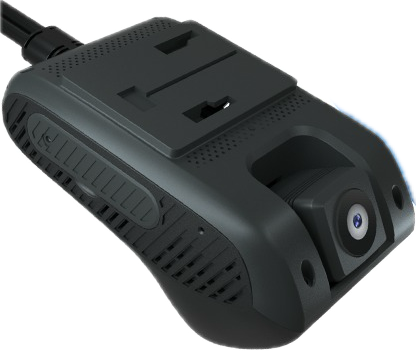 DASHCAM 4G: 
com gravação confiável e contínua na estrada, sem depender de telefones ou pontos de acesso.
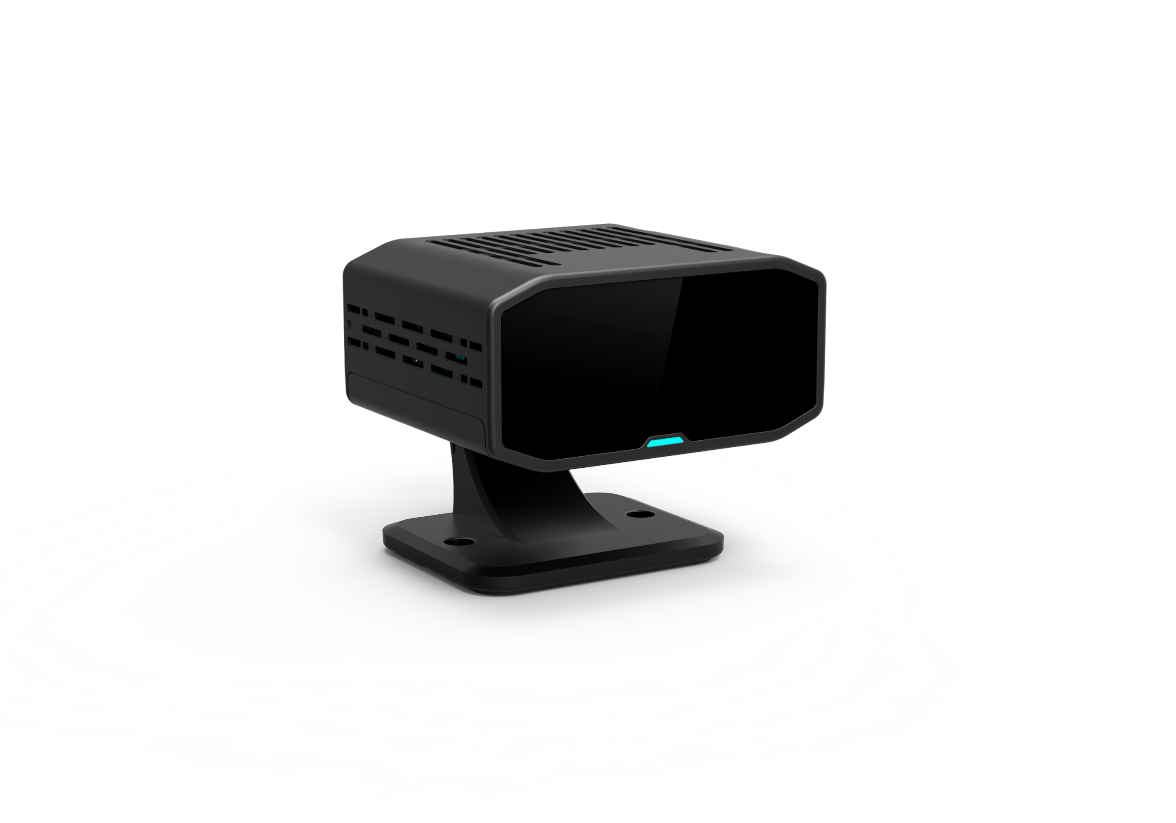 Rastreamento de frota em tempo real;
Análise de comportamento de dirigibilidade;
Vários padrões de comunicação, via 2G/3G/4 e WiFi;
JC400AD
Treinamento de motoristas baseado em ADAS e DMS;
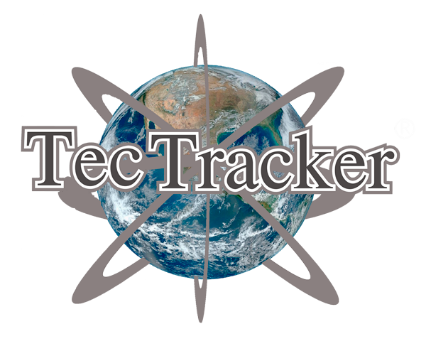 Dashcam de alto nível com ADAS e DMS.
Detecção de comportamento de risco com câmera de fadiga.
TELEMETRIA POR IMAGEM
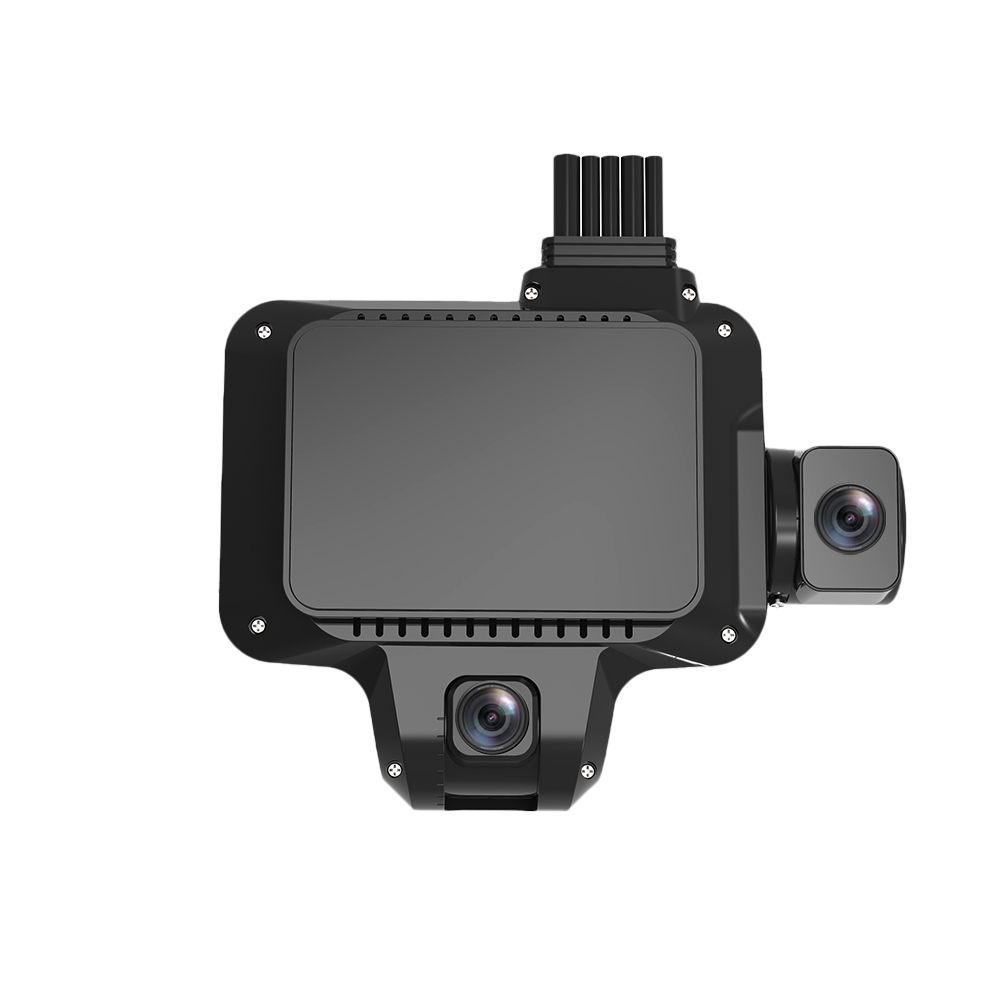 MULTI-CHANNEL 4G:
capaz de gravar simultaneamente em 4 canais e permite a criação de regras e alertas personalizados.
Até 5 câmeras de gravação simultânea;
Algoritmos Visuais de IA (ADAS e DMS)
Vigilância de vídeos remotos em tempo real
JC450
Alertas de eventos personalizados;
Dashcam completa de monitoramento em 360°.
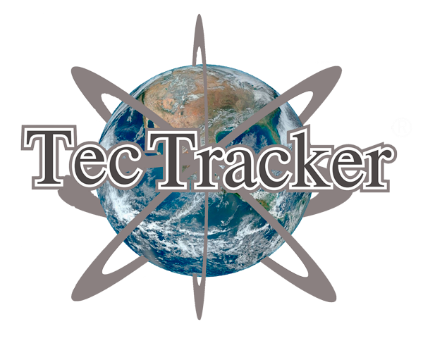 Interface serial e sensores periféricos.
TELEMETRIA POR IMAGEM
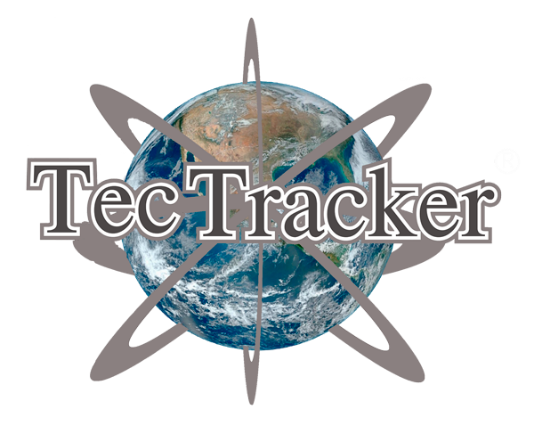 ENTRE 2022 A 2023 O BRASIL 
TEVE UM CRESCIMENTO DE 44% NO USO DA VIDEOTELEMETRIA.
Fonte: Berg Insight Fleet Management (2023)
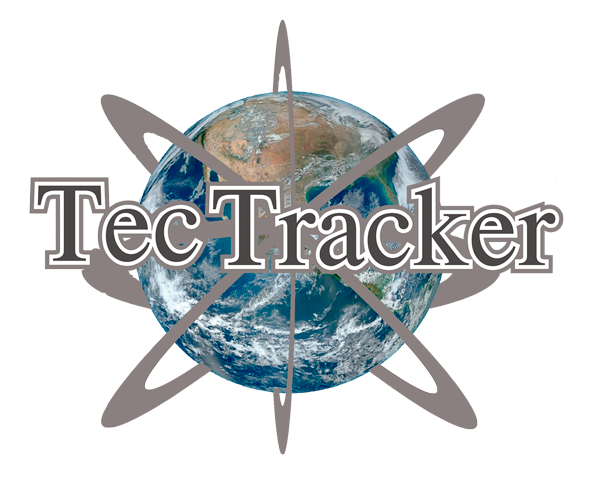 E APENAS 1% DOS VEÍCULOS NO BRASIL ESTÃO CONECTADOS COM DISPOSITIVOS DE VIDEOTELEMETRIA.
A SUA FROTA VAI SER A PRÓXIMA?
Fonte: Berg Insight Fleet Management (2022 e 2023)
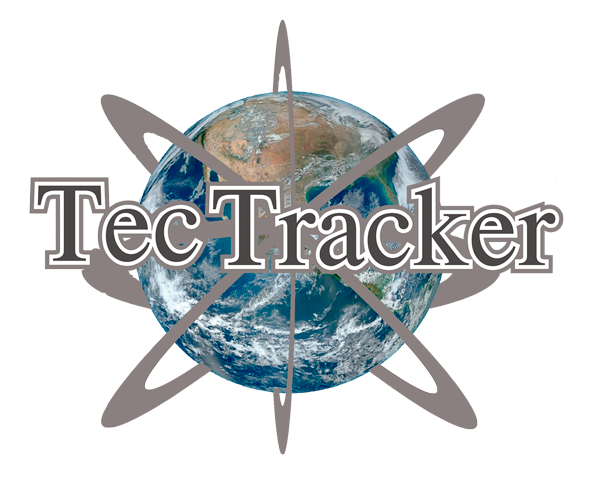 FALE COM A
[TECTRACKER MONITORAMENTO]
+55 19 3462-2340
monitoramento@tectracker.com.br
 www.tectracker.com.br
    @tectracker_monitoramento
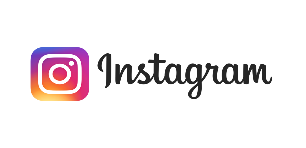 Esta Foto de Autor Desconhecido está licenciado em CC BY-NC